1
SIGLOFA Troubleshooting Guide
Wi-Fi Connectivity Issues
Missing Reporting Periods
Option 1: Ensure you are connected to a Wi-Fi/a data network (through available credit)
Option 2: Disconnect from the network, turn off connectivity, turn on connectivity, reconnect to Wi-Fi-network
Option 3: Reset the router
Option 4: Contact Wi-Fi/network system admin/support (this is different than SIGLOFA support)
Option 1: If a specific reporting period is unavailable, check View Requisition to see if the form for the facility, program, and period has already been submitted/authorized/approved/converted to an order/skipped
Option 2: If still unavailable, contact system admin
System Admin:
      1. Verify that the form for the facility, program, 
           and period can’t be found
      2. Double-check that the facility supports the 
           desired program, the period is included in 
           the schedule, and the program is associated 
           to the appropriate schedule
      3. Contact technical support, if unable to fix
System Performance Issues
Option 1: Check browser version (Chrome: v52 or higher; Firefox: v49 or higher)
Option 2: Check hardware and OS (Windows 7-10 and screen resolution 1000x600, 1300x975, or up)
Option 3: Check memory usage (Task manager window – CTRL + ALT + DELETE on Windows)
Missing Health Facilities
Option 1: Contact system admin
System Admin:
      1. Confirm user has appropriate access to view 
          the facility
      2. Verify that the facility exists in SIGLOFA
            - evaluate if the facility needs to be added
            - evaluate if the facility needs to be activated
      3. Verify the facility is configured appropriately
            - evaluate supervisory node
            - evaluate requisition group
            - evaluate geographic zone
      4. Contact technical support, if unable to fix
Log-In Issues
Option 1: Ensure correct username and/or password is used
Option 2: Reset password by clicking “forgot password” to receive e-mail reset link
Option 3: Contact system admin
System Admin:
      1. Confirm active and verified user is in SIGLOFA
      2. If user does not exist, add new user
      3. If user is not active, open profile and ”Enable”
      4.  If user is not verified, instruct user to click on  
           activation link in e-mail
Download/Cache Issues
Missing Products
Option 1: Contact system admin
System Admin:
      1. Confirm product exists in SIGLOFA
            - evaluate if the product needs to be added
      2. Verify the product is configured appropriately
            - evaluate program
            - evaluate approval by health facility 
      3. Contact technical support, if unable to fix
Option 1: Ensure you are connected to Wi-Fi/a data network
Option 2: Ensure you are using a recommended browser (Firefox or Chrome)
Option 3: If unable to download, clear the browser’s cache (this will clear any data that has been synced, which will cause the data to be lost and must be re-entered)
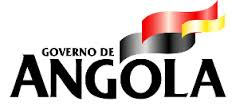 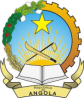 MINISTERIO DA SAÚDE
GABINETE DE TECNOLOGIAS DE INFORMAÇÃO
GABINETE DE ESTUDOS, PLANEAMENTO E ESTATÍSTICA
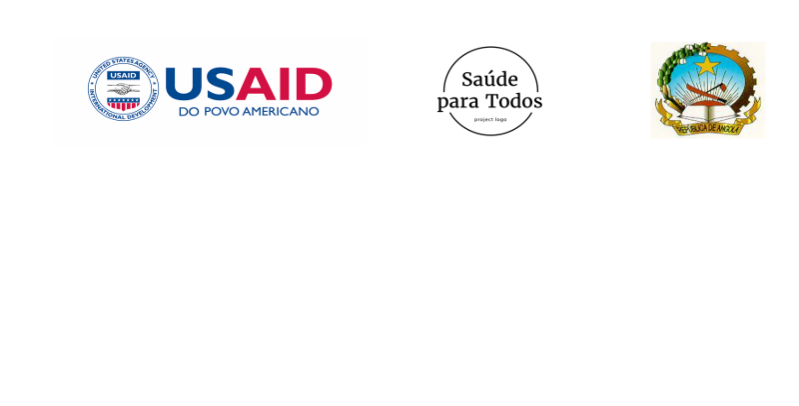